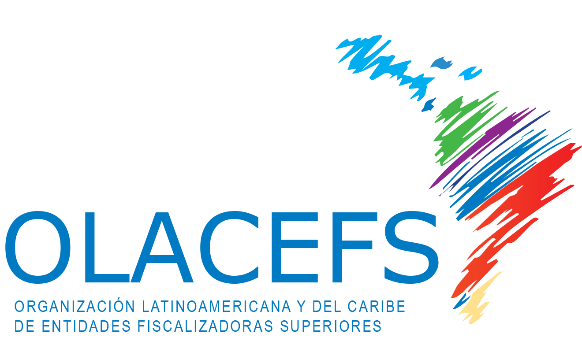 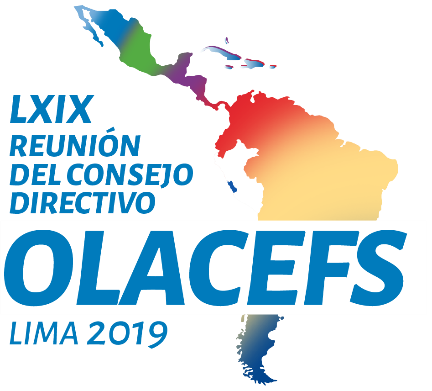 LXIX Reunión Ordinaria del Consejo Directivo de la OLACEFS

Propuesta de Unificación de Imagen Corporativa
12 de abril de 2019. Lima, Perú.
Imagen corporativa
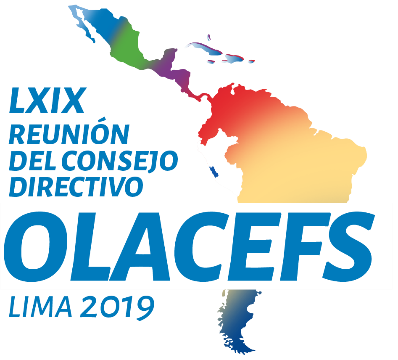 Antecedentes:
Cambio de logo de la OLACEFS: Aprobado por la Resolución 28/2014/AG de la XXIV Asamblea General 2014.
Manual de Identidad Corporativa: Aprobado por el Acuerdo 1166/04/2015 del LXI Directivo 2015.
No existe norma sobre logos de órganos y grupos de trabajo.
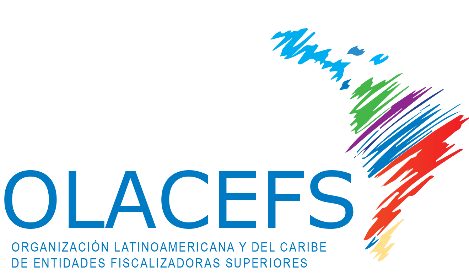 Logos actuales
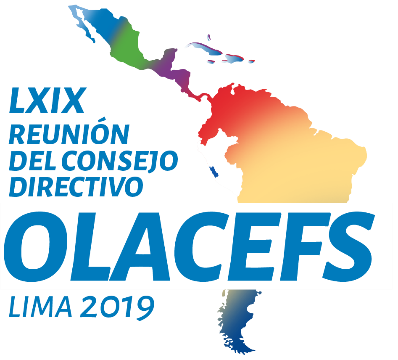 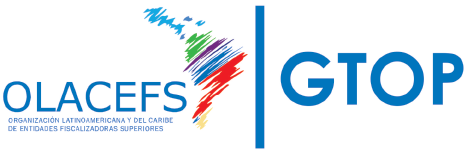 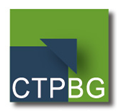 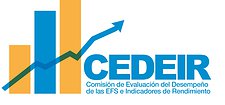 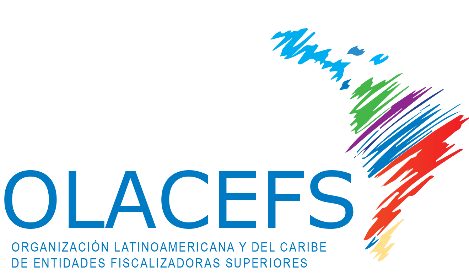 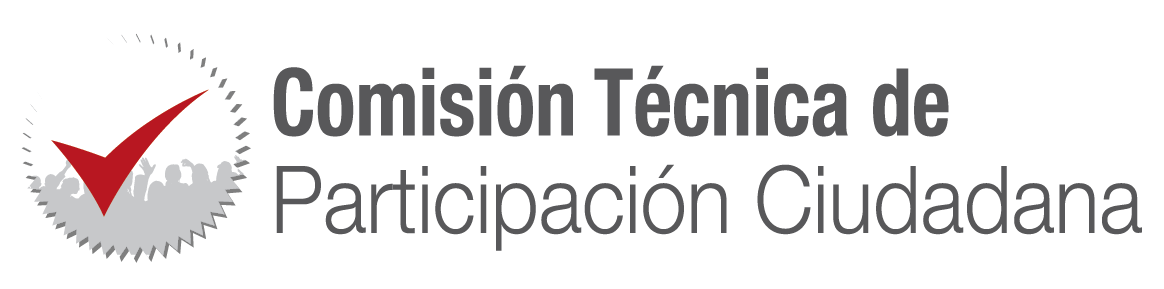 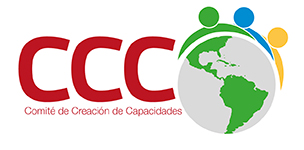 Problemas Identificados
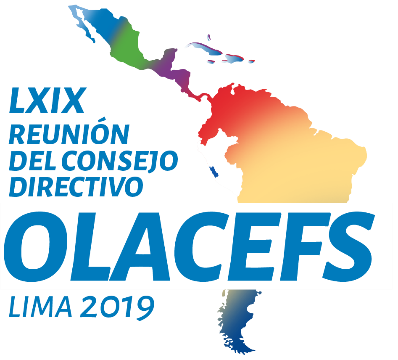 No existe una iconografía estandarizada
Los logos no permiten asociarlos directamente a la OLACEFS
Exceso de logos en documentos
No  existe una clara identidad de marca que permita asociar todos los productos a la OLACEFS
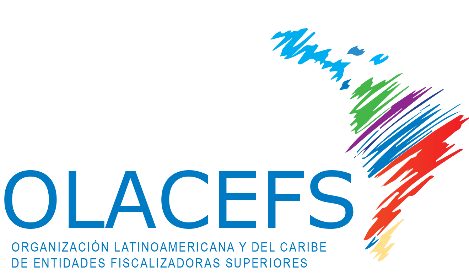 Propuesta de nueva identidad corporativa para órganos
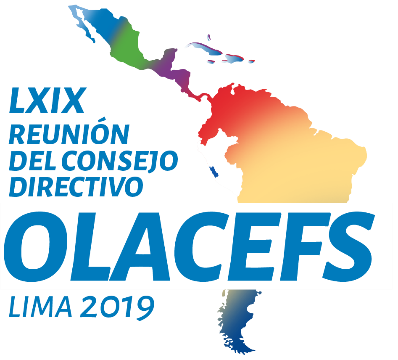 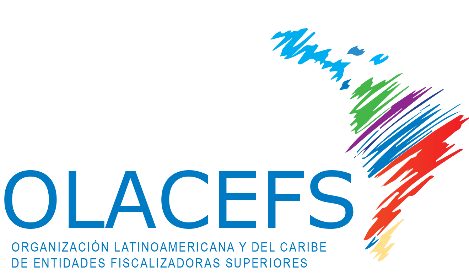 Propuesta de Acuerdos
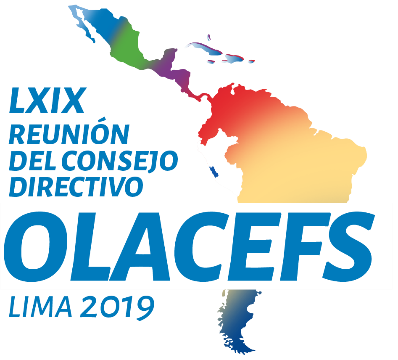 Aprobar la propuesta de unificar la identidad corporativa de la OLACEFS;

Instruir a la Secretaría Ejecutiva para actualizar el Manual de Identidad Corporativa conforme a la nueva imagen corporativa.
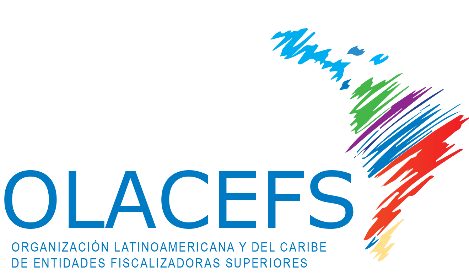 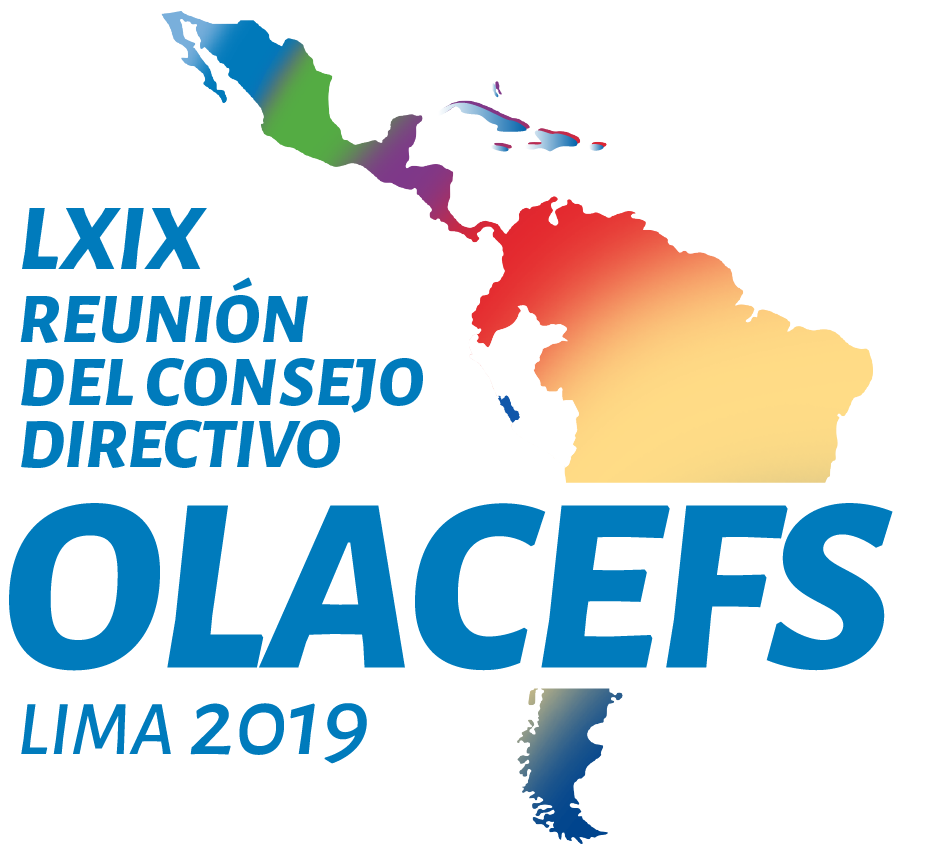 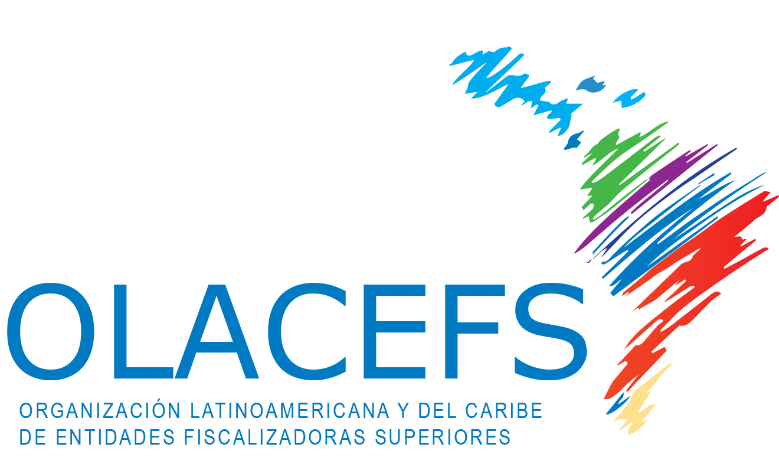